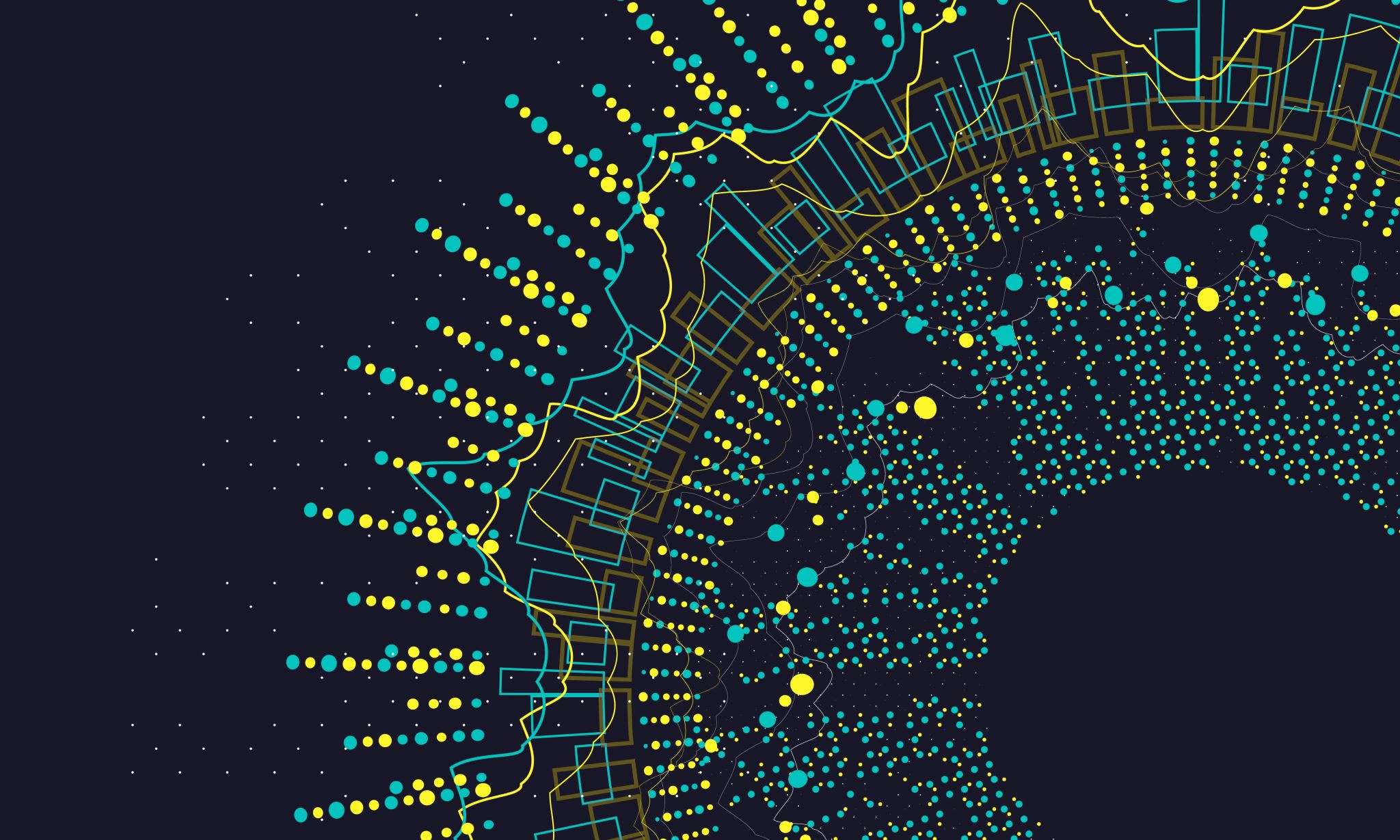 Desarrollo de la autoestima, autonomía y mentalidad de crecimiento
Autoestima
Funciones de la autoestima
La autoestima evoluciona a medida que vamos viviendo nuevas experiencias. Los eventos o situaciones que tienen mayor influencia en la construcción de la autoestima suelen ser las experiencias de la infancia y de la adolescencia, como la forma en la que nos trataron nuestros padres, amigos o profesores:
Componentes para formar la autoestima
Elementos de la autoestima
Autoestima alta
Autoestima baja
Mejorar la autoestima
Planteamiento de metas
Importancia de las metas
Las metas personales son un factor determinante en la planificación de la vida, ya que resultan clave en la relación de las personas consigo mismas, en su felicidad y su capacidad de armonizar con los demás.
Elementos para establecer metas
Ejemplos
Proyecto de vida